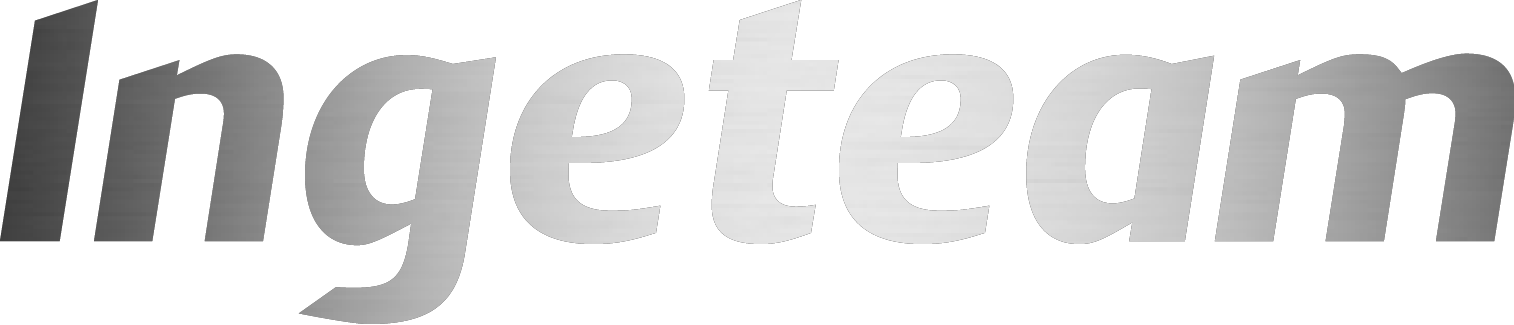 Low Scale Grid Emulator Test Bench For In-house Validation Of High Power Converters Oriented To Offshore
Speaker: Markel Zubiaga
www.ingeteam.com
INDEX
INTRODUCTION
GRID EMULATOR TEST BENCH
CONVERTER UNDER TEST CHARACTERISTICS
VALIDATION PROCESS
CASE EXAMPLES
CONCLUSIONS
Why Grid emulator based test bench ?
INTRODUCTION
OFFSHORE INDUSTRY TREND
+Bigger wind turbines
+Less cost
+Higher efficiency
CONSEQUENCE: LONGER  PROJECT DEVELOPMENT PROCESS
Why Grid emulator based test bench?
INTRODUCTION
To improve efficiency and reduce costs 
Less conservative solutions have to be implemented
High power solutions:   
 MV
 Low commutation frequency
 Multi-stator generators
 Several conversion lines
 New semiconductors
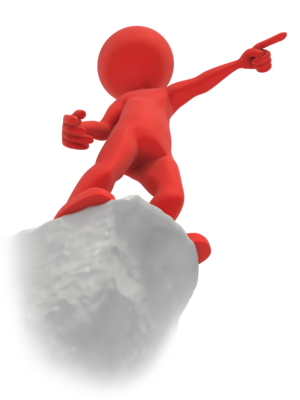 GOING OFFSHORE IS A BIG STEP 
FOR POWER CONVERTERS
Ingecon Wind MV100 family
INTRODUCTION: PRODUCT  CHARACTERISTICS
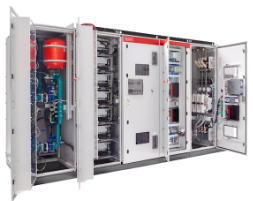 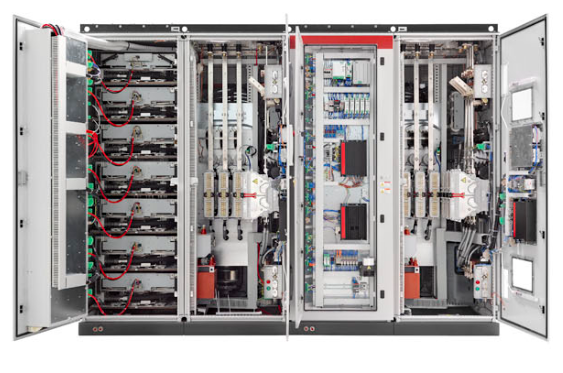 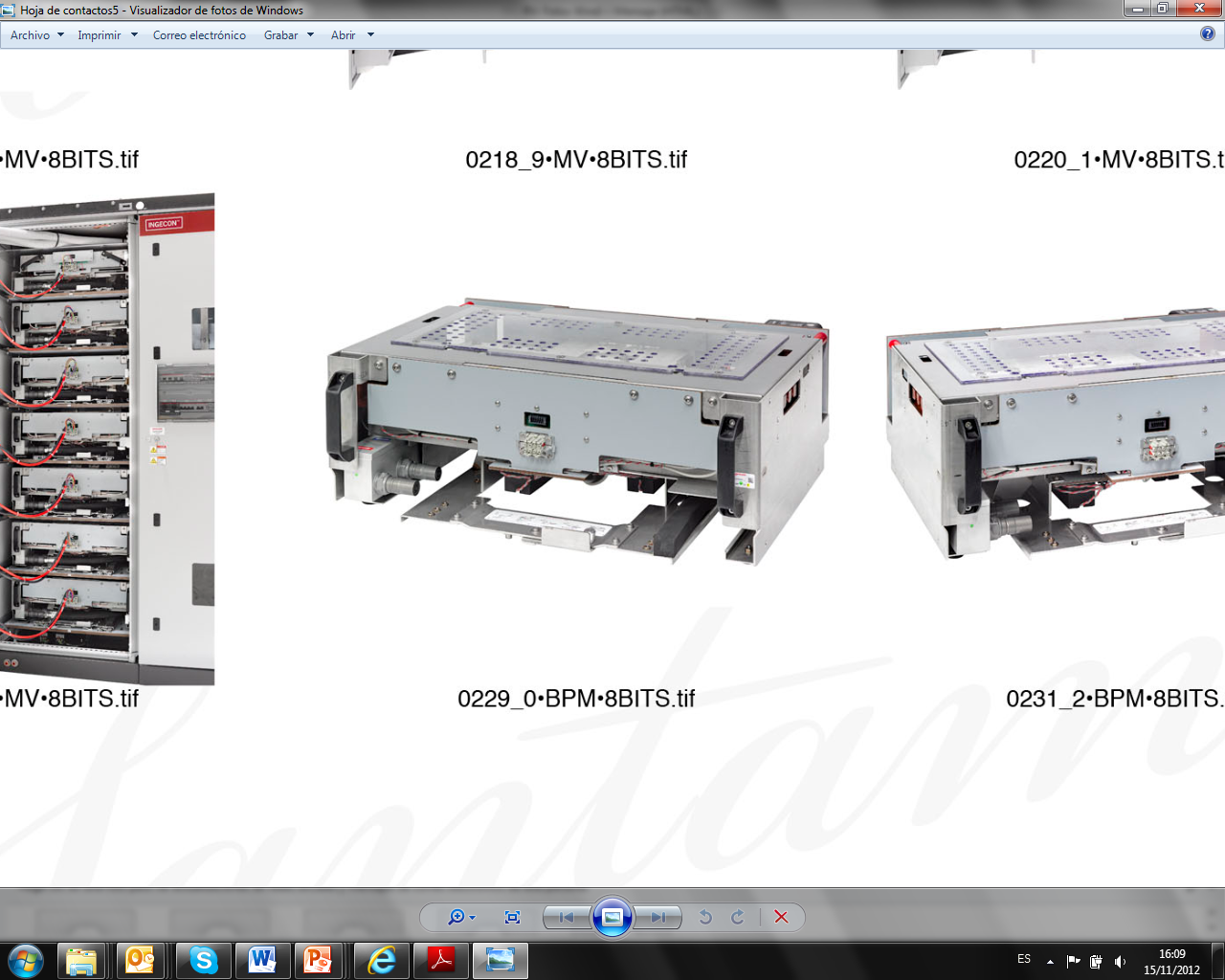 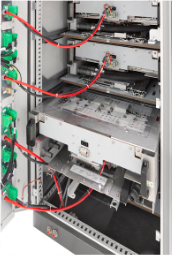 Facing the design of MV100 family for offshore
Low scale test bench
PROBLEM BASICS
High power converter
+
Not friendly environment for on site tests
+
Big design challenges
________________
x
Expensive and special testing  power labs
=
Low scale test bench in-house
Grid emulator to replicate easily grid conditions 
Low voltage / power MV100 replica
Simple turbine environment (Drive-generator + WTC)
Configurable low scale test bench: 1 & 2 CL
GRID EMULATOR TEST BENCH SCHEME
Power Converter Testing
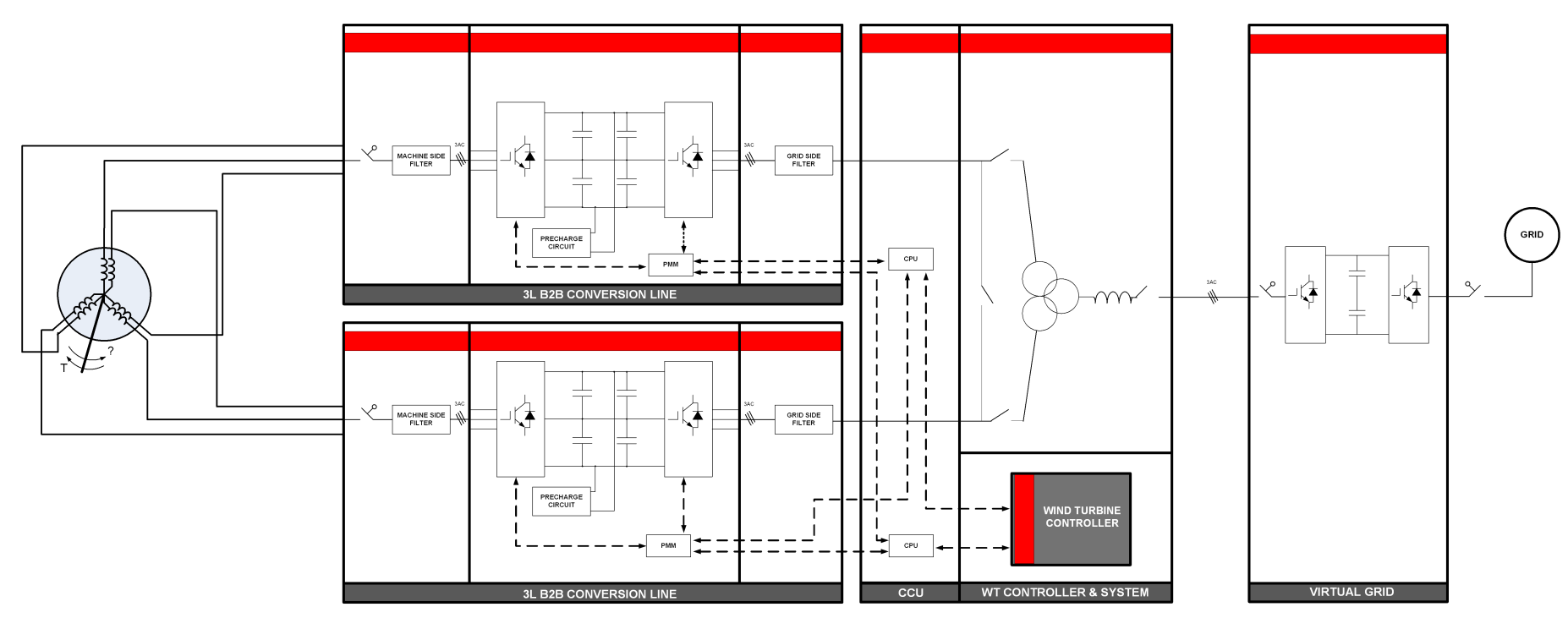 CCU +                   WT CONTROLLER    & SYSTEM
MULTIPHASE MACHINE
GRID EMULATOR
2 x CONVERSION LINES (3L B2B)
A
B
C
Configurable low scale test bench: 1 & 2 CL
GRID EMULATOR TEST BENCH OVERVIEW
2 Converter Line B2B (3L)
VBUS=1100V e IRED=150A
Several filter options
Several taps to configure inductors
Test bench modeled and translated to a simulation scenario
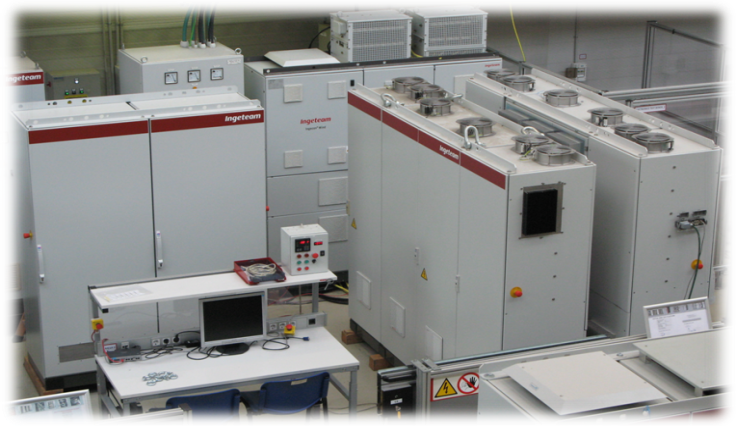 C
B
A
3L-B2B Converter to emulate a grid
Additional cabinet composed by:
Drives and several generators:
GRID EMULATOR TEST BENCH: 3L-B2B CONVERTER
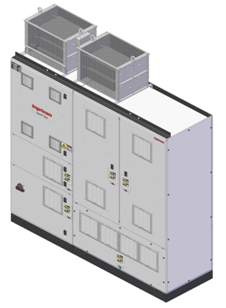 Power range:       775 kW
Input voltage:      690V
Output current:    650A
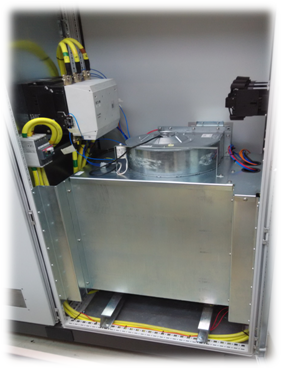 Grid transformer (possibility of several winding connections)
Grid impedance configuration
Contactors
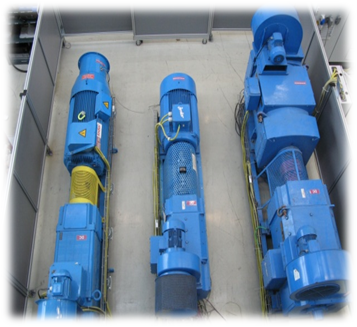 Multi-phase PMG generator (Configurable angle between stators)
SCIG generator
Synchronous generator
Low Voltage / Power Replica
CONVERTER UNDER TEST CHARACTERISTICS
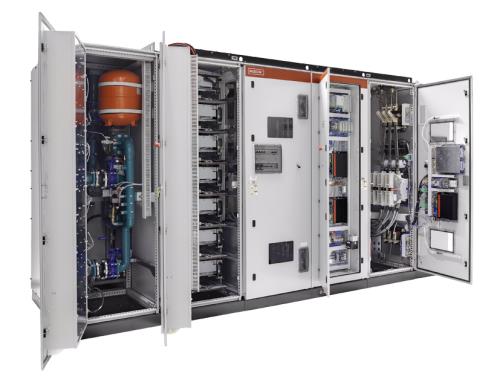 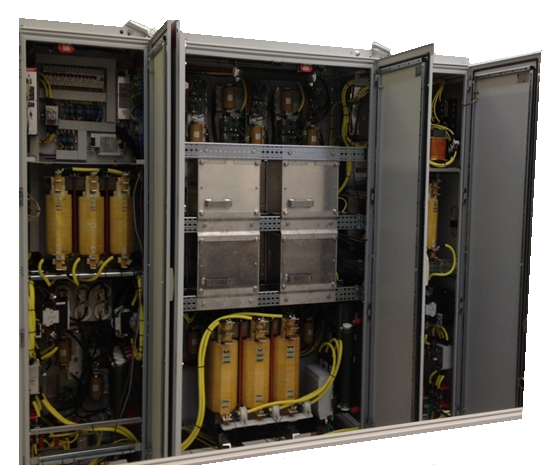 WIND AREA SCALED REPLICA

INVERTER  TOPOLOGY      3L-NPC
SEMICONDUCTORS            IGBT
COOLING                              Natural convection
CHOPPER		          Yes
VBUS		          1100 V
INPUT VOLTAGE	          690 V
OUTPUT CURRENT	          150 A
Power Circuit
Low Voltage / Power Replica
CONVERTER UNDER TEST: POWER CIRCUIT CHARACTERISTICS
The control hardware and the control code in the real equipment and the scaled one are the same
Same control logics, auxiliary equipment and input/output signals
A simple wind turbine level Control (WTC) system is also implemented in order to test dynamic operations
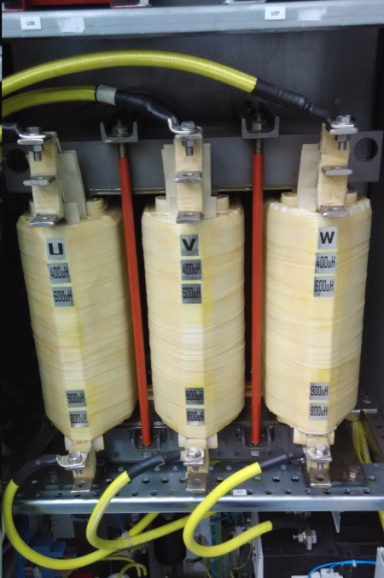 The components of the power circuit are scaled maintaining the same per unit value
The equipment under test (EuT) can represent the whole range of converter product family (5 – 10MW)
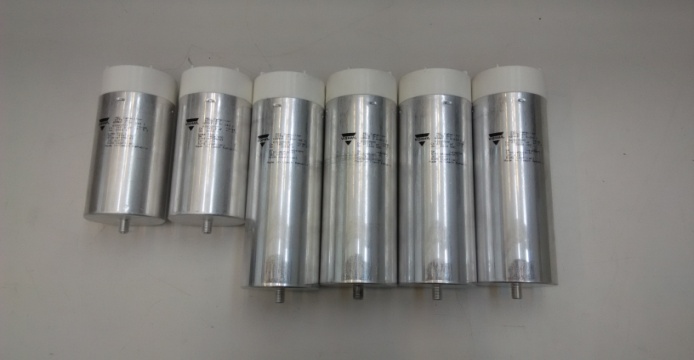 Control Code Validation
VALIDATION PROCESS
Control code is always in constant evolution
new environments, new requirements, new regulations, new products, new hardware, etc
 As important as developing new software capabilities is integrating them into the control code
Generic validation plan:               /          Specific validation plan: 
Tests every issue in the grid codes             focused on a specific aspect.
Simulation – Test - Prove
TEST
PROGRAM
SIMULATE
VALIDATION PROCESS: SIMULATION TEST SCHEME
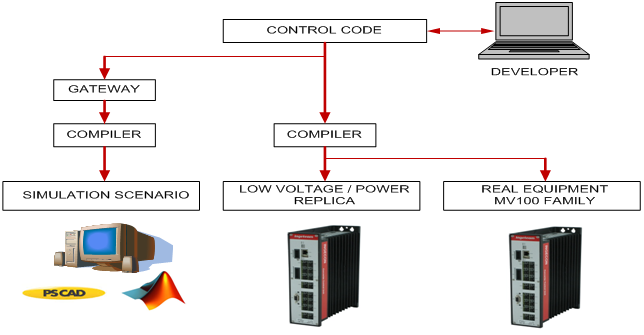 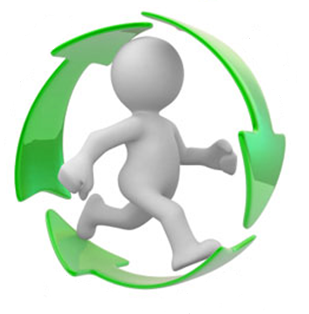 Symmetric & Asymmetric voltage dips (97% depth)
Voltage dips with specific phase-angle jumps
Voltage dips with specific start phase-angle
Frequency deviations
Grids with high harmonic components
HVRT up to 1.5 pu
Weak grids with negative sequence voltage
Grid Emulator capabilities
VALIDATION PROCESS
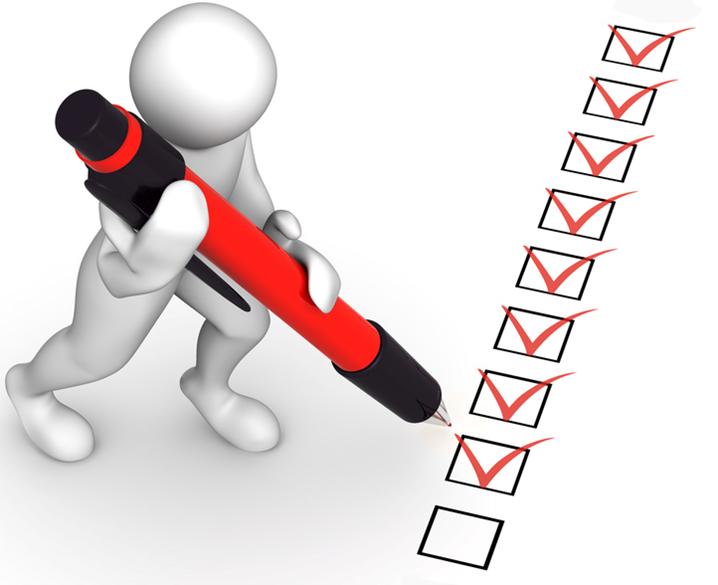 ·
·
·
Developments made by using grid emulator
CASE EXAMPLES: EVALUATED CONTROL ASPECTS
Development of new  FOM (Filter Oriented Modulation)

Upgrade control code for LVRT due to requirement changes

TRANSFORMER ENERGIZATION

REDUNDANCY

EVALUATION OF TWO CONVERTER LINES (RECIRCULATION, ETC)…

GENERATOR CONTROL OPTIMIZATION

AND MANY MORE…
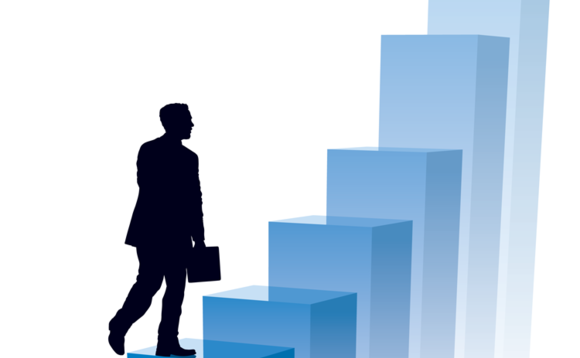 Development of new FOM
CASE EXAMPLES: NEW MODULATION
Offshore MV applications require high power
Commutation frequency Vs Output power
Improving modulation allows to achieve higher output  power in converters
Modulation changes affect almost every aspect of the converter
	 Control techniques, filter,  step response….
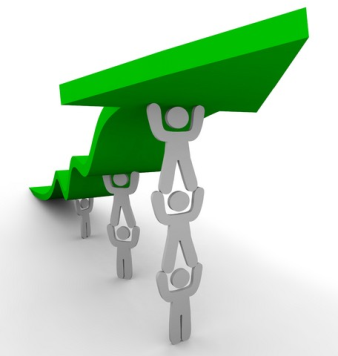 Extensive tests have to be performed
Development of new FOM
CASE EXAMPLES: RESULTS FOR NEW MODULATION
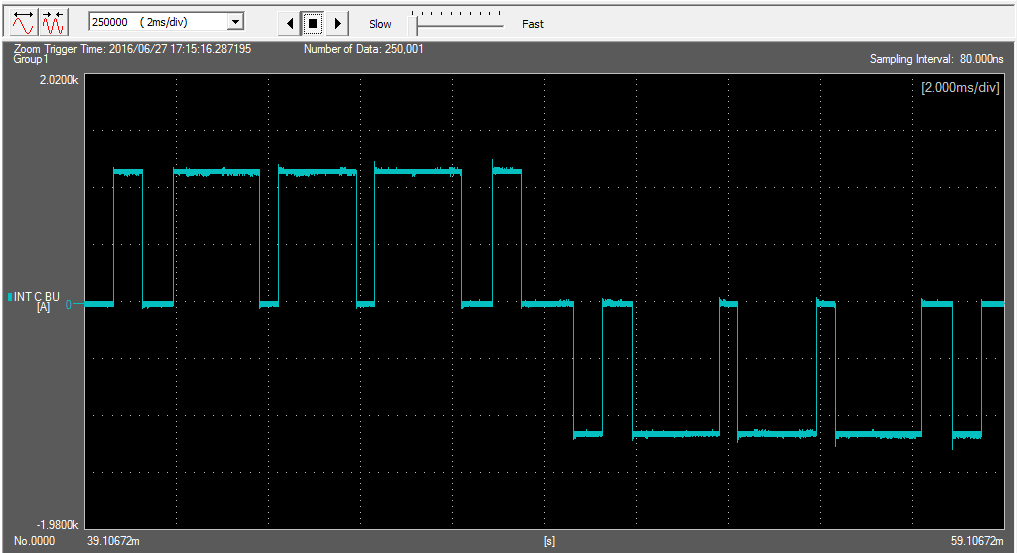 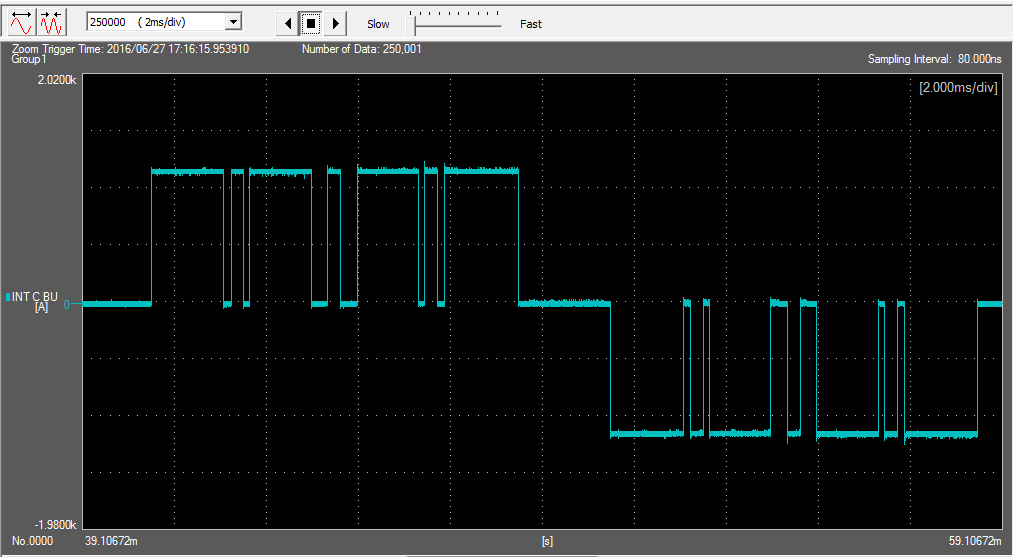 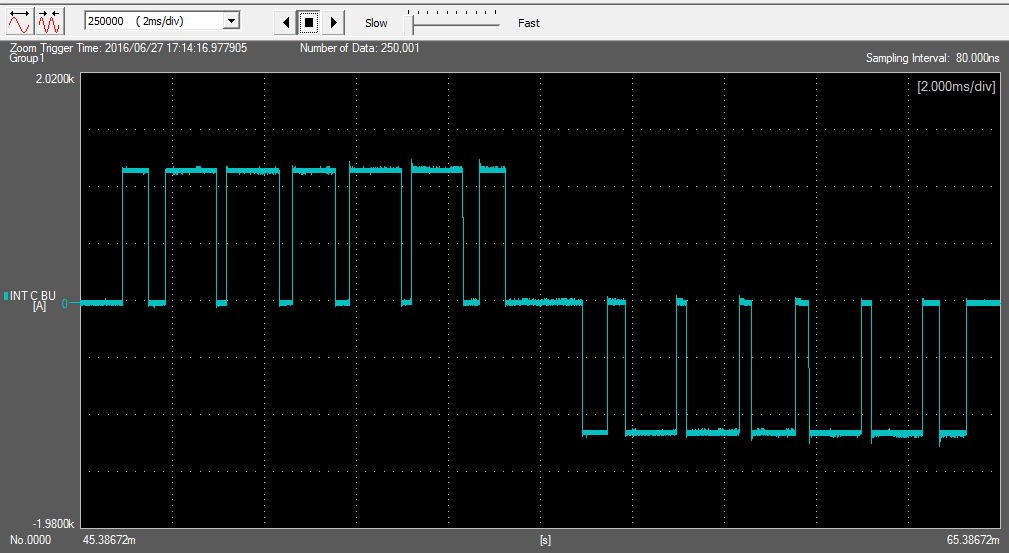 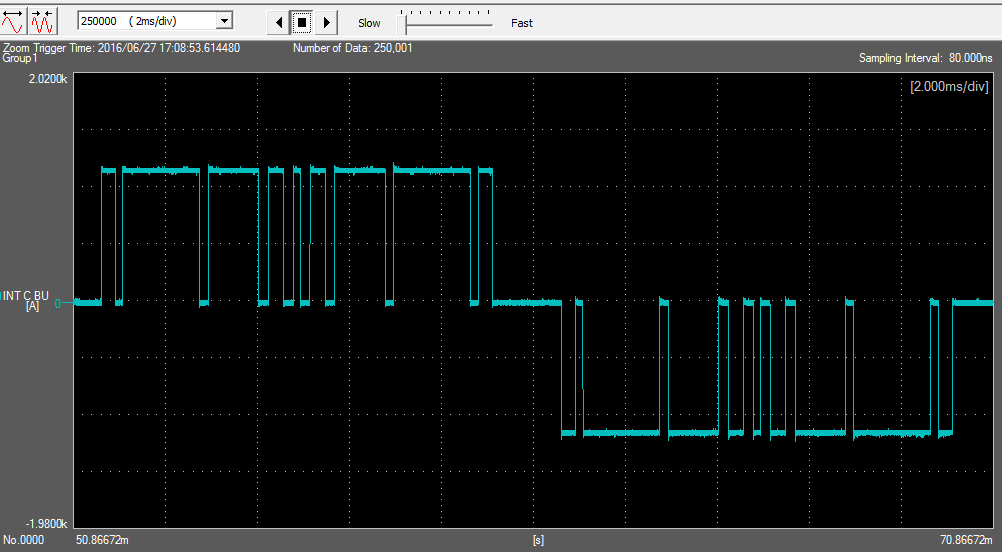 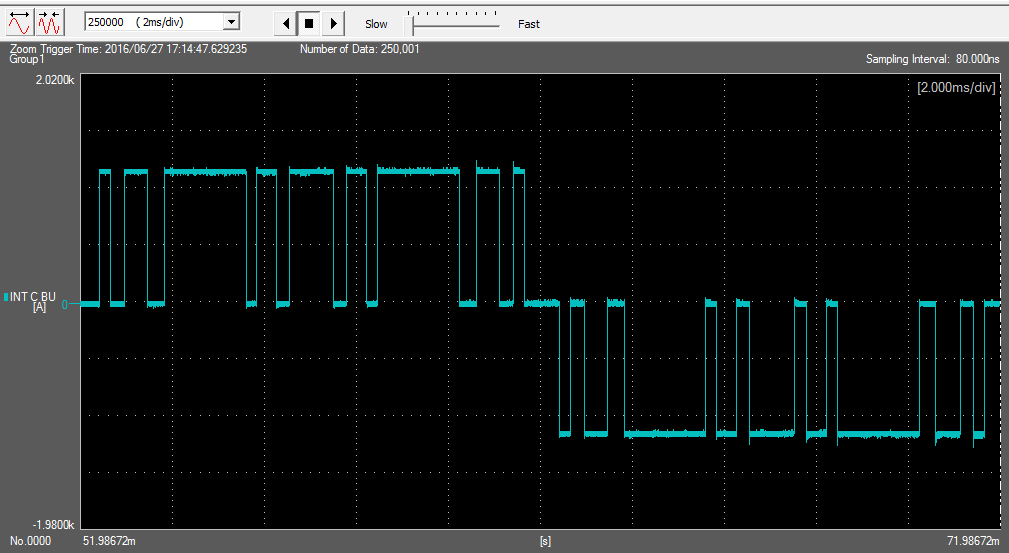 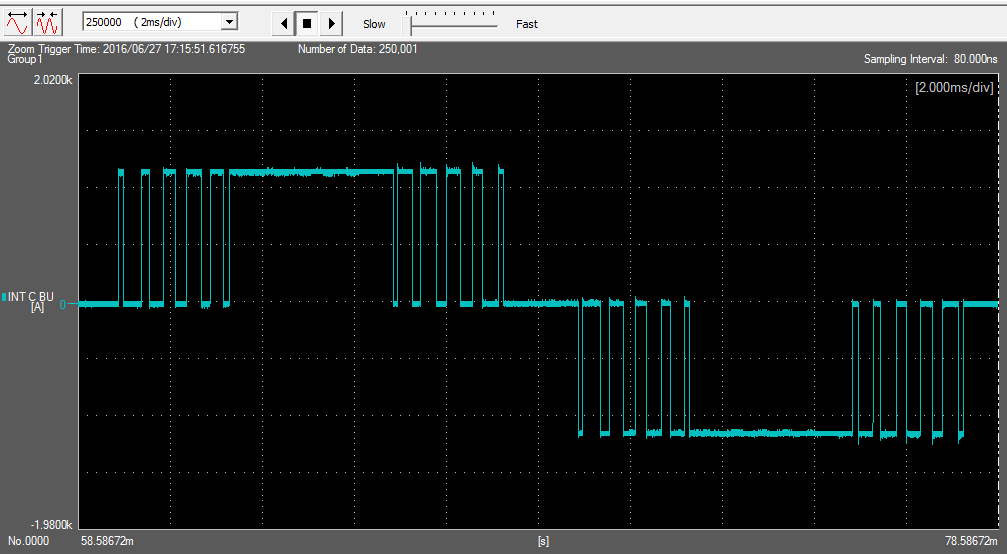 Upgrade control code for LVRT
CASE EXAMPLES
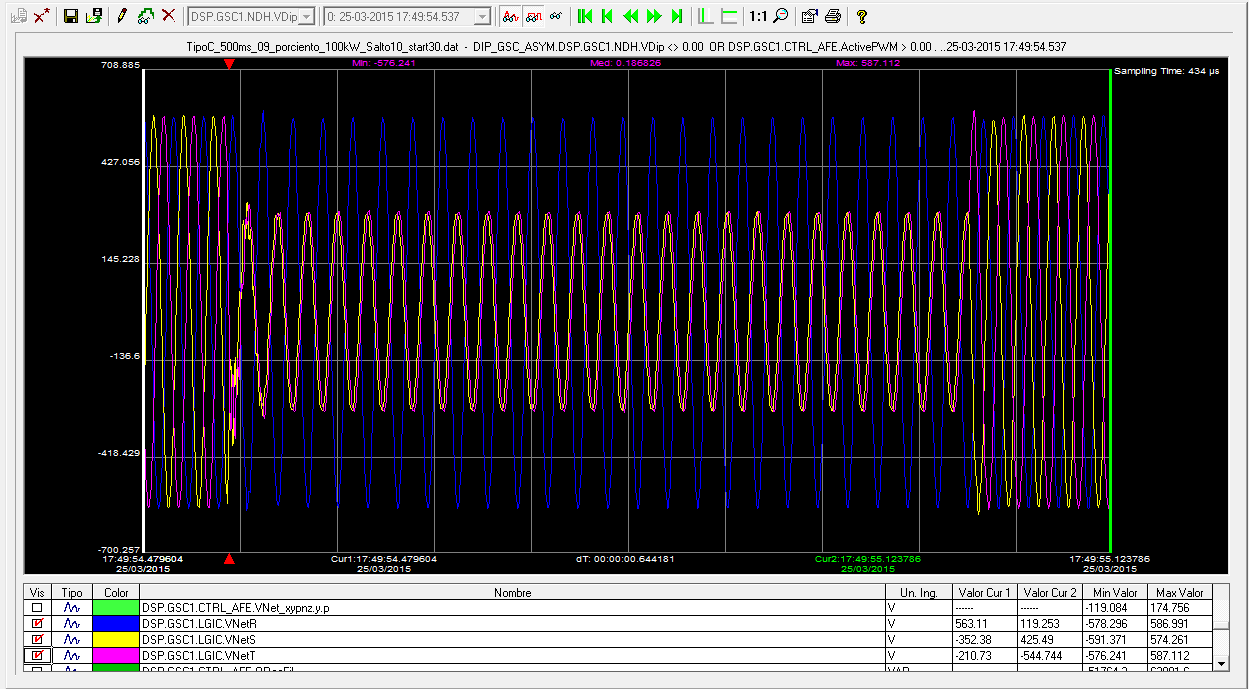 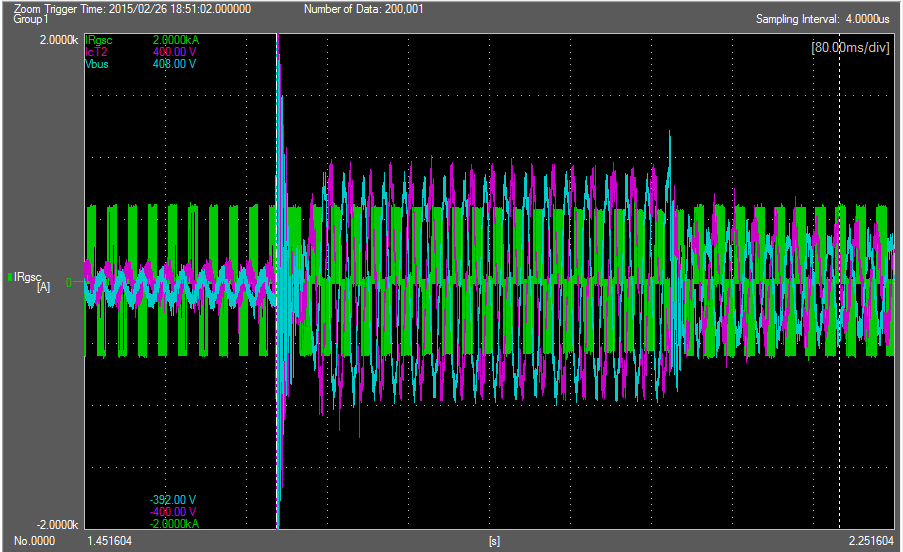 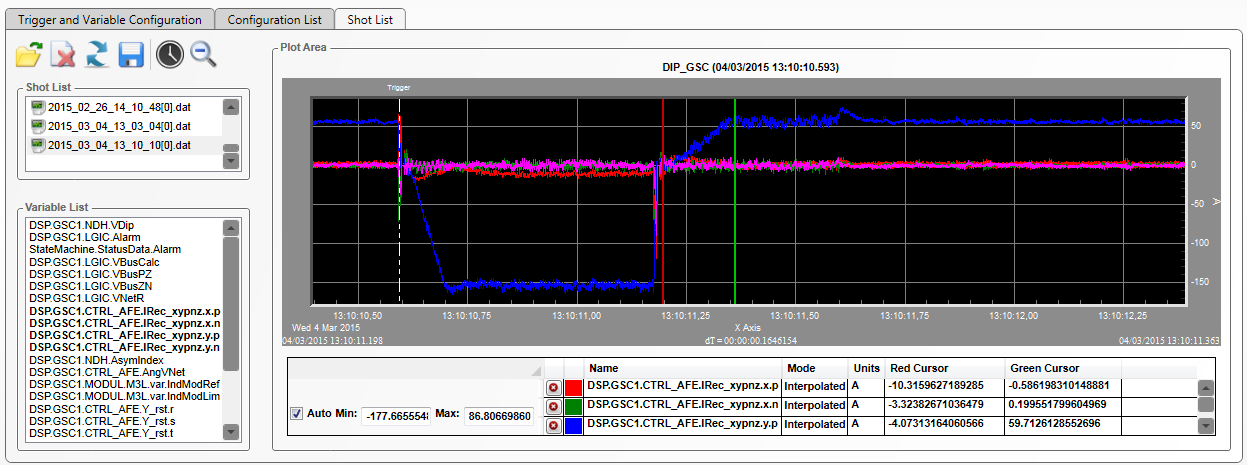 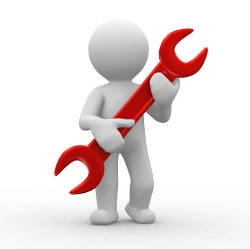 Specific tests of voltage dips
Translation to real equipment
CONCLUSIONS
Test bench results have been contrasted with real equipment. 
Normal operation tests
LVRT
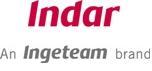 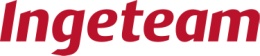 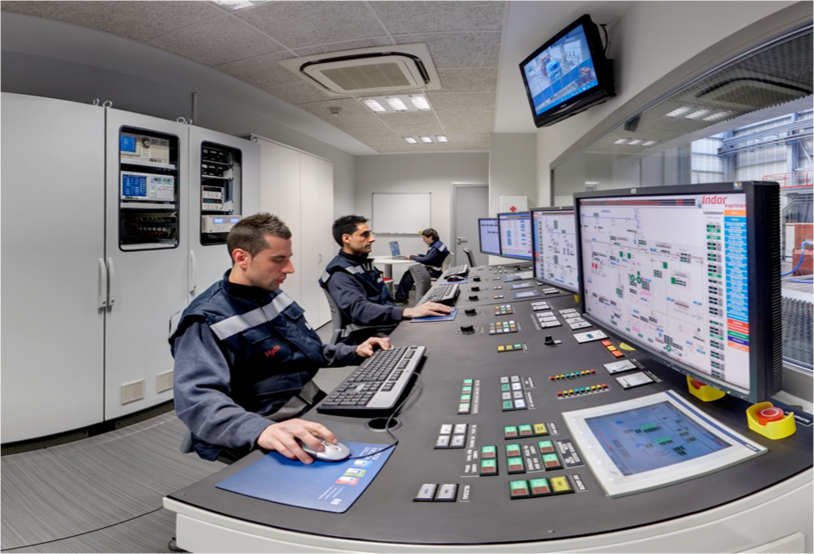 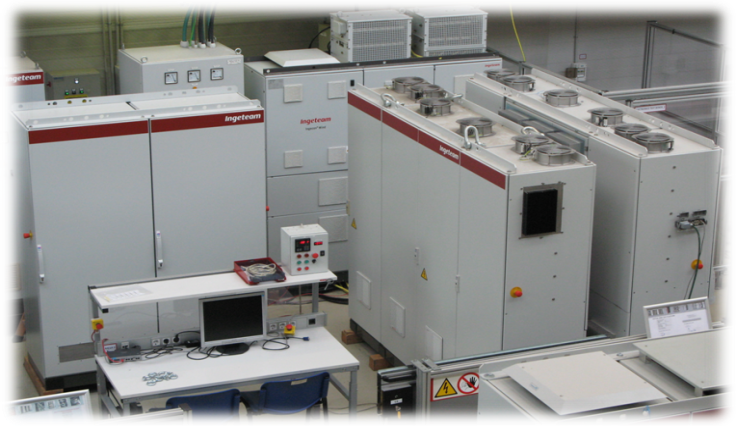 Power lab up to 12 MW
Beasain, Spain
In-house power lab
Zamudio, Spain
Performed tests have shown successful results
Conclusions
CONCLUSIONS
Grid emulator test bench is located in-house close to code developers and the whole system has been modeled and translated into simulation. So, the access to both, makes the product development process shorter and performed with more guaranties. 

Validation process with real equipment is shorter.

Simulation models can be improved by comparing the results in the test bench with the results in the simulated scenario.
Additional advantages
CONCLUSIONS
More accurate and validated simulation models of the converter can be used by the wind turbine manufacturer to optimize the wind turbine and the transmission system.

Scaled replica with the grid emulator gives the opportunity to provide support to turbine manufacturer going offshore.
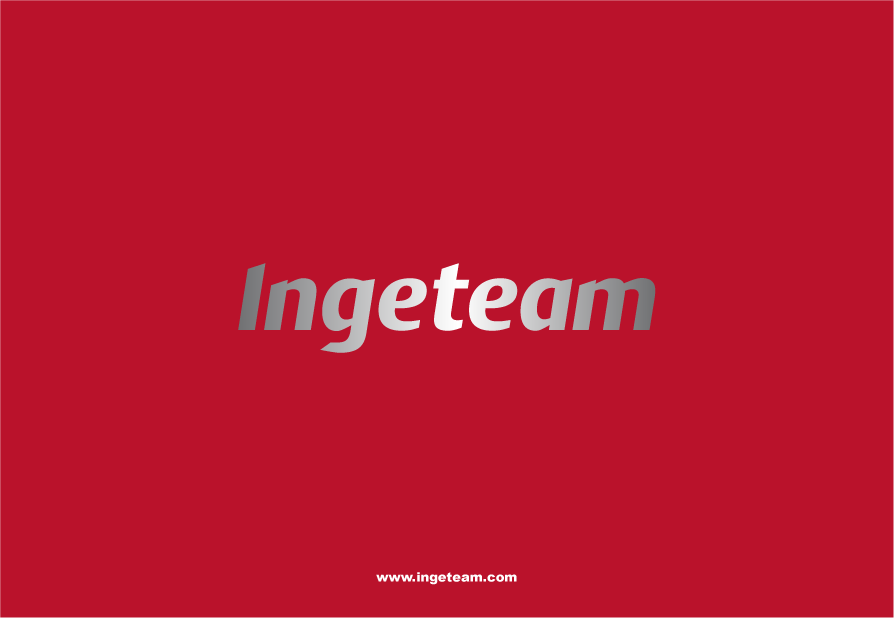 FIN